New Cooking & Fuel Technologiesin Haiti
Rose Bazile, RNC, MSN, RN
Clinical Instructor: Obstetrics and Pediatrics
Adelphi University

Chair of KDCK:  www.kdck-cdf.org

Haiti Representative, Solavore LLC: www.solavore.com 

Contact:  Rosebazile00@gmail.com
       rbazile@adelphi.edu
Traditional Cooking Fuel - woods
Charcoal production ruins health and environment
New Cooking & Fuel: Solar Ovens
New Cooking & Fuel: Methane Gas
Partners
Konbit pou Developman Commune Kote de Fer (KDCK)
Solavore LLC
Haiti Adolescent Girls Network
Solar CITIES Biogas Innovators and Practitioners
Persons Helping People
Universite Notre Dame d'Haïti (at Hinche)
Solar Cookers International
ECHO Global Farm
Haiti Education and Resource Team (HEART School)
Public-Private Alliance Foundation (PPAF)
Expected Outcomes
Adoption of new cooking fuel technologies by Haitians will – 
empower women and girls, 
protect their health and 
prevent environmental disasters.
Working with partners
we focus on :
Education
Distribution 
Affordability
Empowerment
Partnership

80 Solavore Sport Ovens distributed so far.
Collaboration to build and maintain biodigesters
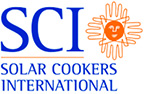 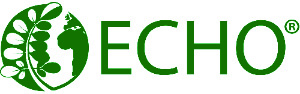 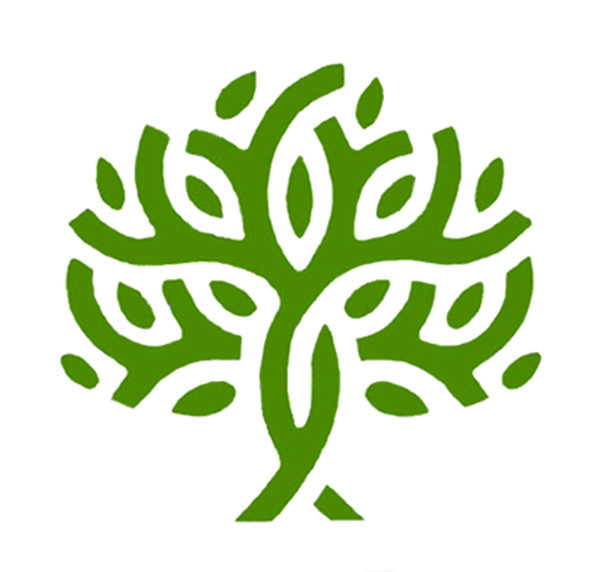 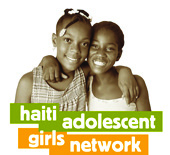 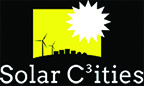 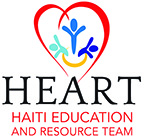 KDCK
Konbit pou Developman Commune Kotes de FerTogether for Development of the Commune of Cotes de FerKDCK is a 501(c)3 charitable organization
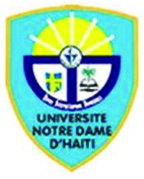 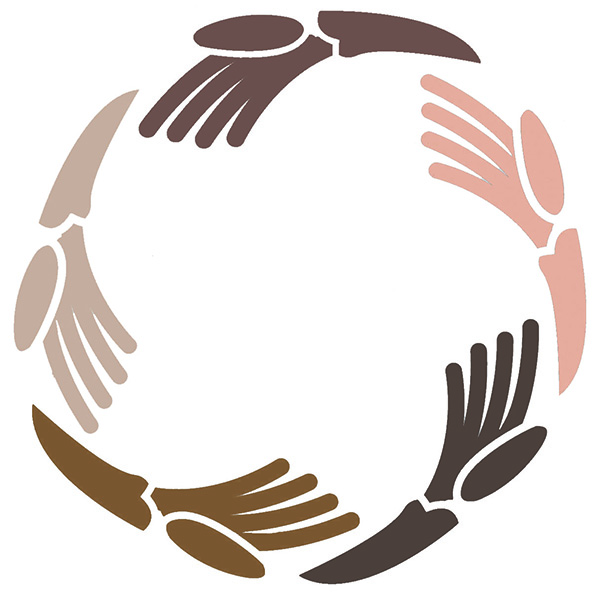 Persons Helping People
KDCK, PHP  and PPAF
Cotes de Fer – solar ovens & biogas 
Local demonstrations & sales
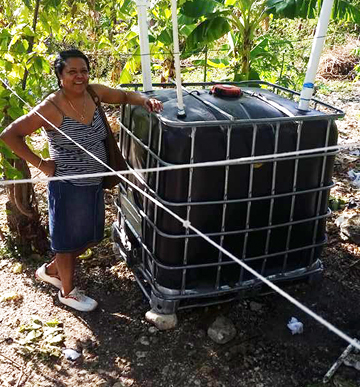 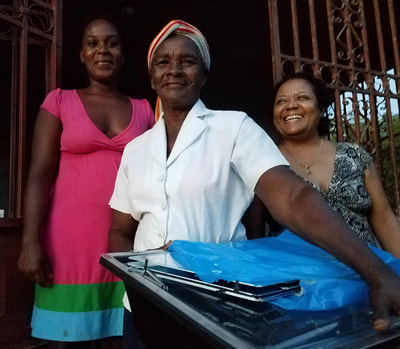 Solavore, PHP & Haiti Adolescent Girls Network
Port-au-Prince – solar ovens
Haiti Adolescent Girls Network – training for entrepreneurship
Local sales initiative through a woman vendor
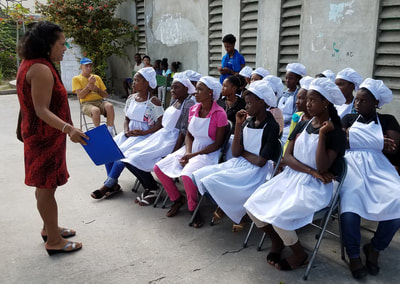 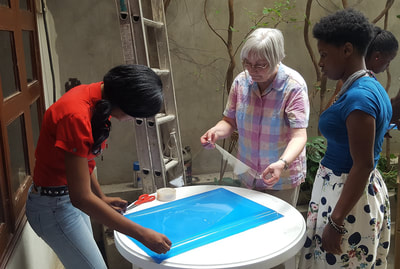 Solavore, PHP, PPAF and UNDH
Hinche - Université Notre Dame– solar & biogas
Vice Rector, students & coordination group are active
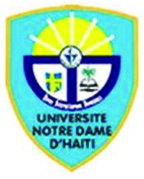 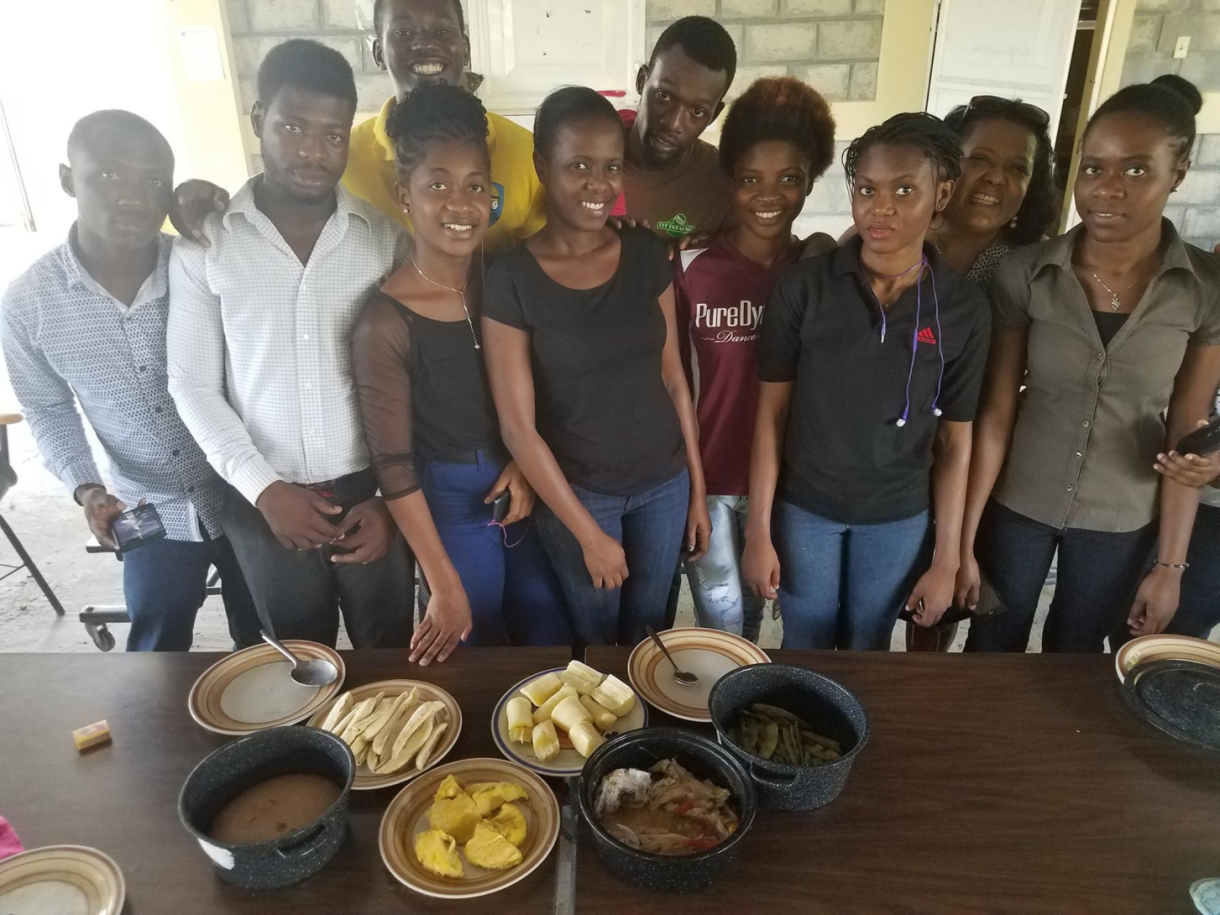 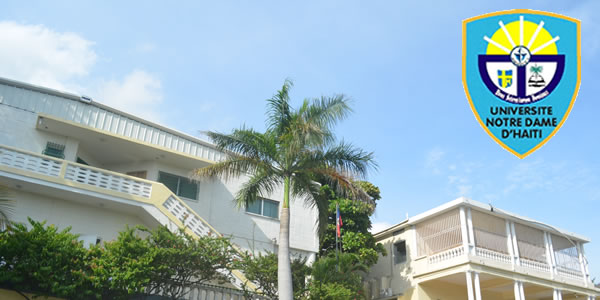 Hinche - Université Notre Dame– Solar Cities
We are working with Solar CITIES, Persons Helping People and PPAF.  Solar Cookers International and ECHO Global Farm will be next.
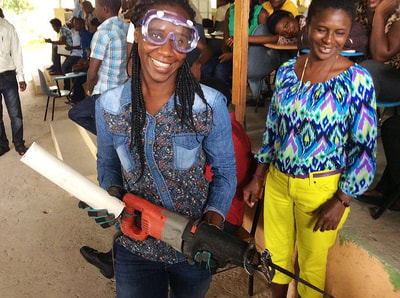 Key elements of success --
Strong community engagement
Solar cooking & biogas in school curriculum
Distribution at affordable price
Women and girls' empowerment
Empowering women and girls through innovations in cooking and fuels
Possibilities @ Université Notre Dame
Solar cooking in progress
Biogas cooking in progress
Senior bioscience student (Peter)
Methane & solar cooked
Nouvo Gaz Commitee
Bioscience students